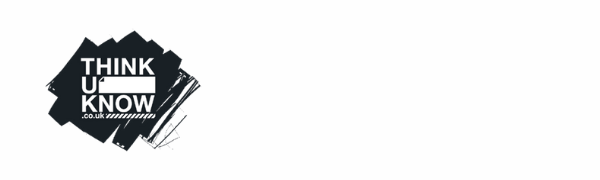 Online safety at home: 
parents and carers newsletter

February 2021
With the majority of young people now learning from home, they will be spending more time online doing their school work, playing games or socialising. Technology is hugely valuable for education, as well as a way to keep in touch with friends and family. However it’s important we all consider how we can help keep young people safer online during this lockdown, and always. Here’s some information about what your child may enjoy online and what you can do to help keep them safer:
Online gaming
The PEGI (Pan European Game Information) rating system can be a useful tool to help you decide what online games are appropriate for your child. 

For more information on the PEGI system and other factors to consider before deciding what’s suitable, read Gaming: what's appropriate for your child
Gaming is popular with both children and adults and can help to cure that lockdown boredom! If your child is gaming, you may have some questions about how to keep them safer. If so, check out - gaming: what parents need to know. 

For a guide on the apps, sites and games your child might enjoy, visit: Net Aware.
Online games are social activities, and most have features that allow young people to chat with others whilst they play. 

For information about the positives of gaming, the risks of ‘in-game chat’ and measures you can take to help protect them, watch this short video: In-game chat: a guide for parents and carers .
Social media
More information? 

Thinkuknow is the education programme from the National Crime Agency’s Child Protection Command CEOP (NCA-CEOP).  Their aim is to protect children and young people from sexual abuse online. 

For more information, advice and guidance, visit their parents website and download their home activity worksheets for fun, online safety activities to do with your family.
Most young people have positive experiences socialising online, but it can be easy for young people to share things or post things they wish they hadn’t. 

The simplest way to have information about your child removed from a website, or app is to contact the site itself. Read reporting to social media sites for more information.
Social media can offer young people opportunities to express themselves and have fun, but they could be exposed to  harmful content which might include sexual images or videos which could impact on their understanding of sex and relationships. 

For information, read Teens and the sexual content on social media.
Steps you can take to help keep your child safer online
Parental controls: Parental controls have been designed to help you manage your child's online activities. There are various types, some of which are free but others which can be bought. However, nothing is totally fool proof so they shouldn't replace the need for you to support and advise your child using the internet. For more information and step by step instructions on setting up parental controls, visit Parental Controls & Privacy Settings Guides - Internet Matters.
Have an ongoing conversation: Continue to talk about the apps, games and sites they like to use, and what they like and don’t like and any concerns about being online. Discuss with them when to unfollow, block or report. For help starting this conversation, read having a conversation with your child.
Be non-judgemental: Explain that you would never blame them for anything that might happen online, and you will always give them calm, loving support.
Make sure they know where to go for support: Remind your child they can always speak to you or an adult they trust if anything happens online that makes them feel worried or upset. For a breakdown of report services, visit: Supporting your child with reporting unwanted content online
Make sure they know about NCA CEOP: Young people can report a concern about grooming or sexual abuse to NCA CEOP at  https://www.ceop.police.uk/safety-centre/
and get support from a specialist Child Protection Advisor.
Talk about how their online actions can affect others: If your child is engaging with peers online, remind them to consider how someone else might feel before they post or share something. If they are considering sharing a photo/video of somebody else, they should always ask permission first.
Tell them about Thinkuknow: Our websites provide open and honest guidance for young people on friends, relationships and the internet, covering topics like dealing with pressure; consent; and getting support when you’re worried. Visit our website for 11-13's  or our website for 14+ for age appropriate information.
Direct your child to age appropriate information about relationships and sex: It’s natural for young people to start exploring their sexual feelings online and adolescents are more inclined to take risks. It’s important to understand this and to talk to your child in a positive, encouraging and safe way.  Thinkuknow, Brook , The Mix and Childline all provide age appropriate information about relationships and sex that you can signpost your child to.
[Speaker Notes: Please copy and paste the steps info the editable template to create your newsletter. 

If sending a one-off newsletter, we ask that you include the following steps as a minimum: 

Make sure they know where to go for support: Remind your child they can always speak to you or an adult they trust if anything happens online that makes them feel worried or upset. For a breakdown of report services, visit: Supporting your child with reporting unwanted content online

Make sure they know about CEOP: Young people can report a concern about grooming or sexual abuse to CEOP at  https://www.ceop.police.uk/safety-centre/
and get support from a specialist Child Protection Advisor.

Have an ongoing conversation: Continue to talk about the apps, games and sites they like to use, and what they like and don’t like and any concerns about being online. Discuss with them when to unfollow, block or report . For help starting this conversation, read having a conversation with your child.]